195. Cristo, Al Ser Tentado
Cristo, al ser tentado, ruega Tú por mí,
Que por ser tan débil no Te niegue a Ti;
Cuando yo vacile, tenme, Salvador,
Que no caiga nunca; óyeme, Señor.

2. Este mundo quiere mi alma fascinar,
Quiere con sus bienes mi alma dominar;
Haz que yo recuerde tu dolor por mí
Cuando en el Calvario Tú sufriste allí.
3. Si tristezas, pruebas, penas y dolor
Vienen, y mi vida llenan de amargor;
Cristo compasivo, a mi ayuda ven,
Que en Ti siempre encuentre todo mi sostén.

4. Cuando de este mundo haya de partir,
Y la hora llegue en que he de morir;
Cristo, mi esperanza, hazme en Ti confiar,
Llévame, Te ruego, a tu eterno hogar.
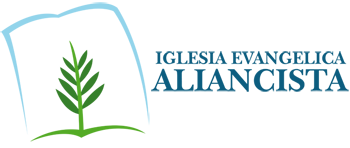